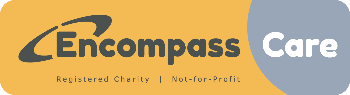 ORGANISATION CHART - October 2024
The Board of Trustees and Executive Leadership Team
David Corbin
Chair
Grant Usmar
Trustee
Stephen Edlmann
Trustee
Liz Morris 
Trustee
Vacant
 Trustee
Tracey Dennis-Andrews
Chief Executive Officer
Elaine Peck 
Office Manager
Mark Cleaver 
Company Accountant
Lisa Garside
Chief Operating Officer
Marianne Anderson​
Operations Director
Donna Rayner
Quality & Learning Director
Vacant
People & Culture Director
Luke Stockley
Business Director
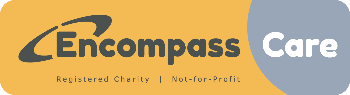 ORGANISATION CHART  - October 2024
Finance & Payroll
Tracey Dennis-Andrews
Chief Executive Officer
Mark Cleaver
Company Accountant
Debbie Farn
Payroll Manager
Vacant
Payroll & Finance 
Officer
Cheryl Easton
Finance Assistant
ORGANISATION CHART  - October 2024Operations
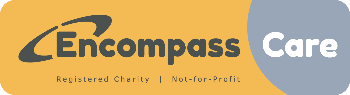 Lisa Garside
 Chief Operating Officer
Marianne Anderson 
Operations Director
Andrew Hallett
Operations Manager
Supported Living Services
Shelley Tuddenham
Operations Manager
Residential Services
Jenna 
Reid 
Area Team Leader
SNDLs & 111
ARF
5DOB
Donna 
Chilcott
Area Team Leader
3POW
32 StAR
2BM & 46 WA
Kelly Forry 
Rawleigh House
Ruth Woodward
Respite &
Outreach Services
Sean Brown
Specialist Mental 
Health Services
Kam Bhachu
Operations Support Assistant
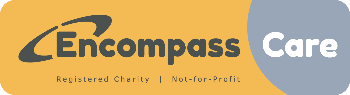 ORGANISATION CHART  - October 2024
Quality & Learning & Development
Lisa Garside
 Chief Operating Officer
Donna Rayner 
Quality & Learning Director
Nigel Joseph
Co-production & Involvement Officer
Wendy Allwood
Co-production & Engagement Officer
Rene Castro
Quality & Learning Support Officer
Amy Fryer
Quality Assurance Support Officer
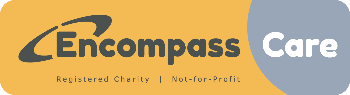 ORGANISATION CHART  - October 2024
 People & Culture
Lisa Garside
 Chief Operating Officer
Vacant
  People & Culture Director
Lisa Dorgan
ER Manager
Megan Muircroft
HR Manager
Hannah Harrison
Public Relations Officer
Aneta Piatek-Bator
Recruitment
Officer
Sarah-Jayne Worthington
Events Support Assistant
Amy Lock
Marketing & Fundraising Support Assistant
Nicole Jordan
HR & Recruitment Support Assistant
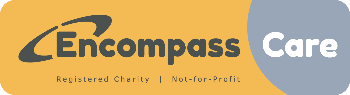 ORGANISATION CHART  - October 2024
Business Development
Lisa Garside
 Chief Operating Officer
Luke Stockley 
Business Director
Filipe Gomes
IT Services Manager
Caroline Barber
Health and Safety & Wellbeing Officer
Alex Washington
IT Support Officer
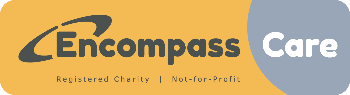 ORGANISATION CHART  October 2024
Office Tasks Management
Tracey Dennis-Andrews
CEO
Elaine Peck
Office Manager & Company Secretary
​Quality & Learning Department
People & Culture Department
Business Development Department
Operations Department
Kam Bhachu
Admin Support Assistant
Alex Washington
IT Support Officer
Rene Castro
Quality & Learning Support Officer
Nicole Jordan 
HR Support Assistant
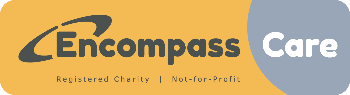 Department Levels
GOVERNANCE ASSURANCE FRAMEWORK 2025 -2028
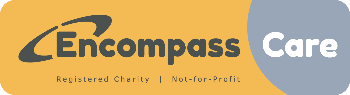 Quarterly Board and Committees
Encompass Care Board Meeting
Chair: David Corbin
Last Monday of Month one, Quarterly
Financial Performance Committee
Chair: Grant Usmar
Business, Strategy & Transformation Committee
Chair: Stephen Edlmann
Quality, Health & Safety Committee
Chair: David Corbin
People, Culture & Engagement Committee
Chair: Liz Morris
Weekly & Monthly Leadership Meetings
Executive Leadership Team
Weekly
White Board 
Weekly
Ops Performance Review
Weekly
Senior Managment Team 
Weekly
Departments   
Weekly
Encompass Voices
Monthly
Governance, Operations & Managers (GOM) Review
  Monthly
Departmental Budget & Finance Review
Monthly (one each week)
Team and People We Support meetings
Monthly
Structured Reports & Communications
Social Media and Website Blogs
Monthly Combined Board Reports
Bi-Monthly 
News-Letters
GOVERNANCE ASSURANCE FRAMEWORK 2025 -2028
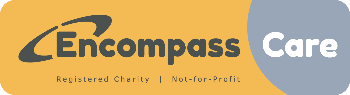 External Regulatory Inspections & Audits
Care Quality Commission 
Single Assessment Framework Regulatory Inspections
1 – 3 Yearly
Dorset Council Quality 
Improvement Team Inspections
1 – 2 Yearly
Internal Audit Schedule
Health & Safety Audits 
Quarterly
Quality Director Audits
Quarterly
Internal Service Visit Schedule
Departmental Quarterly
CEO 
 Weekly
Board 
Quarterly
Engagement Programme
Newsletters, websites, intranet
Drop-in session bimonthly
Thematic Surveys
Bi-Annually
Departmental Surveys​
Annually ​